The Week in Review

What Happened
Why do the Jewish Passover and Christian Easter occur close together every year?
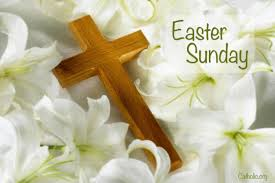 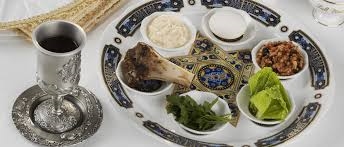 How are these dates calculated?  
 Put on your thinking cap!    

Start with March  21st  when the sun is directly over the Equator (equinox ) days and nights are the same length. 
  
Look in the sky for the next full moon, Christian Good Friday, Jewish Passover. Sunday 3 days later is Easter.  22 March — 25 April,  this year 21 April.
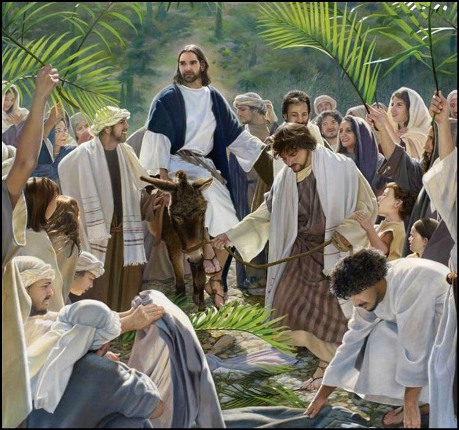 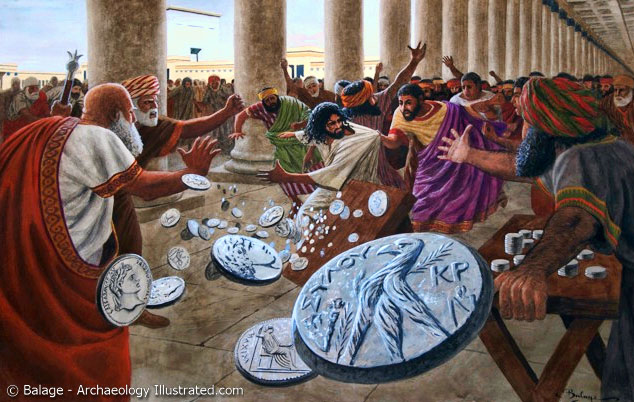 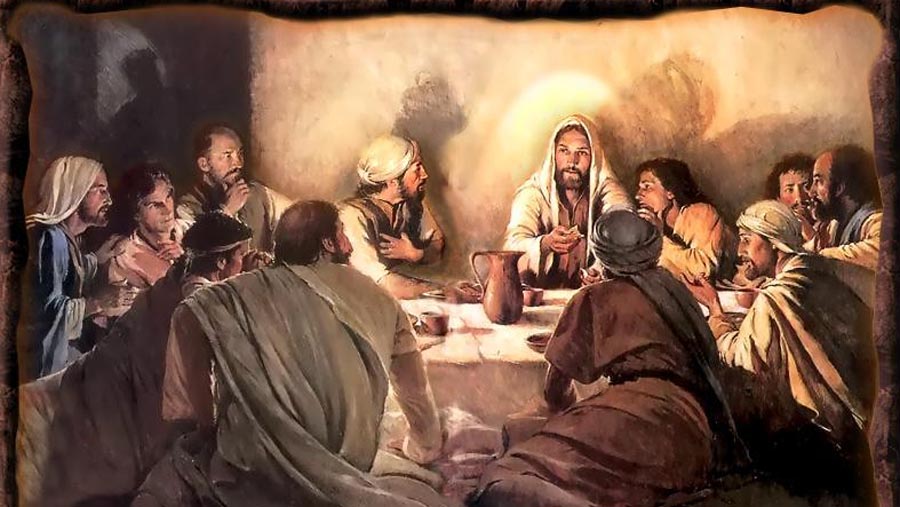 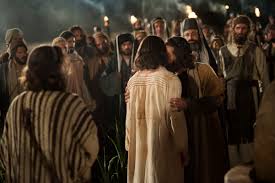 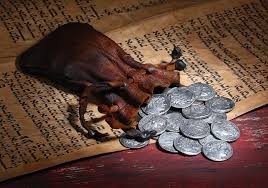 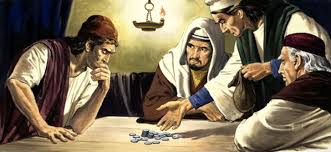 Jewish Laws Concerning Capital Crimes
No arrest without a charge
Arrest officers were also judges
Trial after morning worship until noon
No self incrimination
2 witnesses, 2 judges, 2 days
Not before Passover
Did Jesus ever say 
He was God?
Luke 22:70

“They all said, ‘Are you the Son of God?’  Jesus replied to them, “Yes I am”.
Miscarriage of Justice

Sanhedrin: “Guilty of Blasphemy”
Miscarriage of Justice

To Pilate:   “Guilty of Treason”

	Misleads people
	Don’t pay taxes
	Claims to be Christ a King
Pilate “Are you King of the Jews?”

Jesus “It is as you say…”

Pilate “I find no fault.”
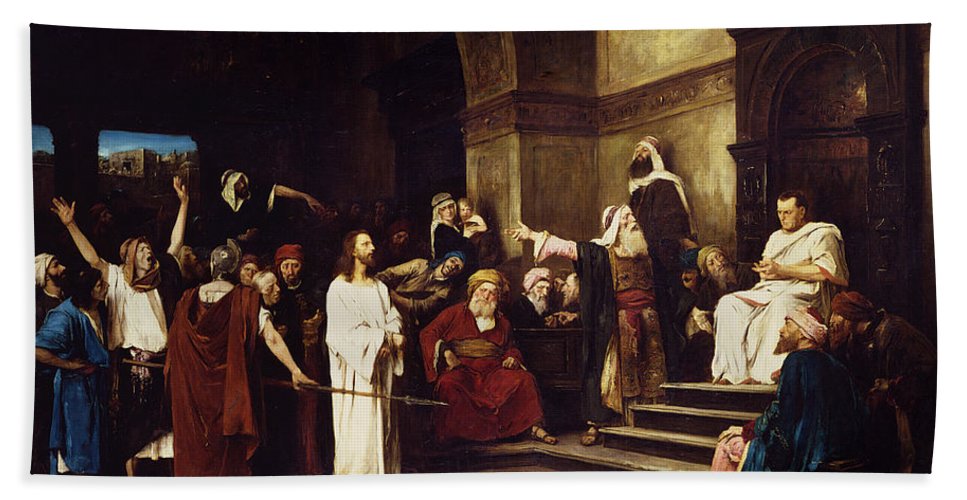 3 Jewish Trials

    Annas
    Caiaphas
    Sanhedrin
3 Roman (Gentile) Trials

         Pilate
         Herod Antipas
         Pilate
Isaiah 53:5
“With His stripes we are healed”
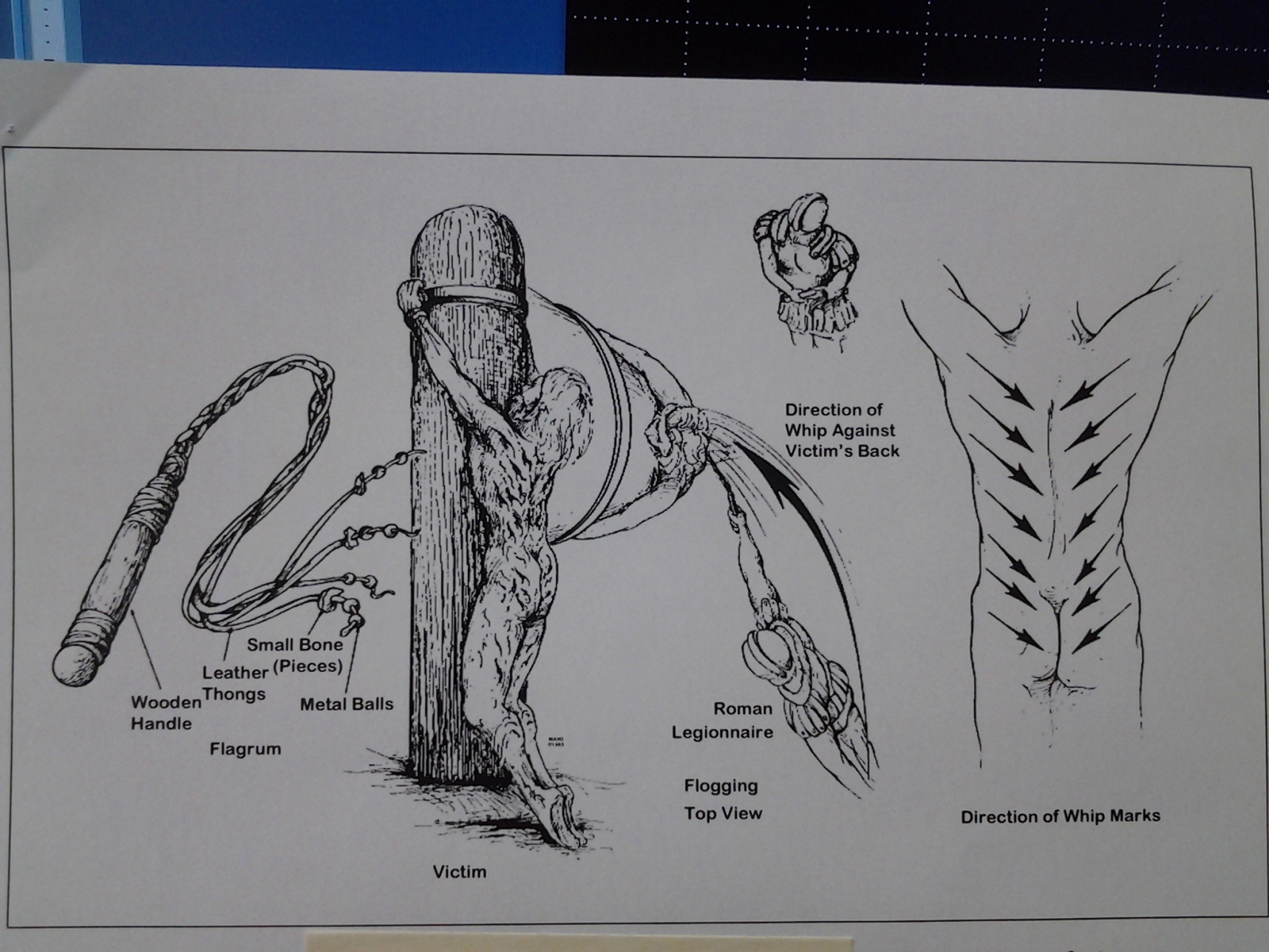 Spiritual Healing
Forgiven and Saved
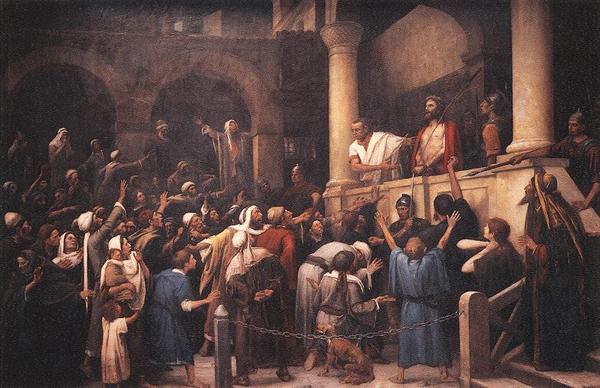 “Father forgive them, for they do not know what they are doing.”
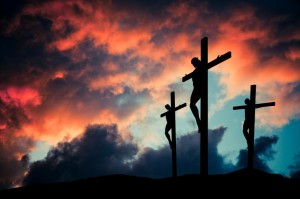 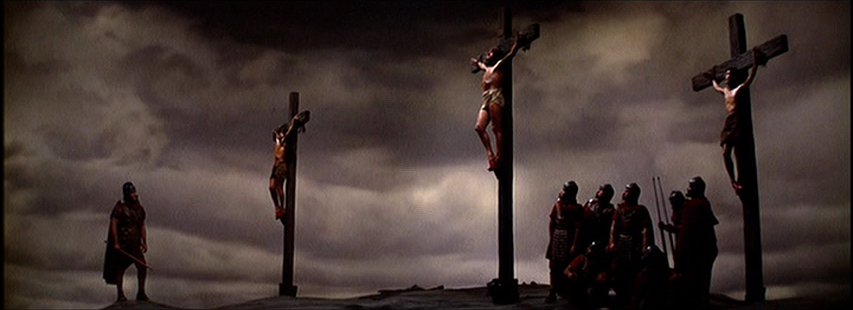 2 Thieves with Jesus, “I tell you the truth today you will be with Me in Paradise.”
IT  IS  FINISHED
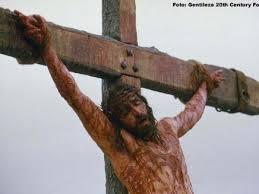 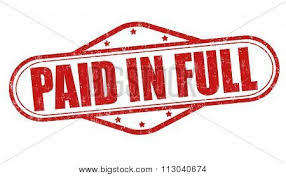 Seek and to Save the Lost
Table Talk

Which thief are you?

“If you are The Christ…”

			Or

“Jesus, remember me when you 
       come in your Kingdom.”